Perearstikonkursid
Märts
Korduskonkurss N0423 Türi vald- Ellen Lõhmus (osaühing Türi Tervisekeskus)
Nimistu vabaneb 01.06.2025
N0409 Lääne-Nigula vald (OSAÜHING MÄRJAMAA PEREARSTIKESKUS) 
01. märts kuulub Märjamaa PAK koosseisu
N0289 Raasiku vald- Helgi Vain (OÜ Aruküla Ambulatoorium)
Nimistu vabaneb 01.10.2025
Aprill
Korduskonkurss N0633- Põltsamaa vald- Milvi Sild (Osaühing Perearst Milvi Sild)
Nimistu vabaneb 01.09.2025
N0375 Pärnu linn- Leili Roomets (OÜ Tõstamaa Tervisekeskus)
Nimistu vabaneb 01.09.2025
N0812 Saku vald- Marie Vaga (Osaühing Saku Tervisekeskus)
Nimistu vabaneb 01.09.2025
N0605 Kohila vald- Kärdi Kalda (Osaühing Perearst Kärdi Kalda)
Nimistu vabaneb 01.01.2026
N0611 Kohila vald- Ülle Stern (OÜ Perearst Ülle Stern)
Nimistu vabaneb 01.01.2026
Asendusnimistud
Konkursid ja inkubatsioon
Silja.vanaisak@tervisekassa.ee
Aasendusnimistud
Sandra.mustasaar@tervisekassa.ee
Auditeerimine
Küsitlus eesti.ee keskkonnas
MITTE JÄTTA VIIMASELE HETKELE!
Indikaatorid samad mis eelnevatel aastatel.
Avatud kuni 05.03.–30.04.2025
Külastatakse Uusi A ja B keskuseid, valimi järgi F keskuseid
Keskuste külastuse periood mai-august 2025
Küsitlus eesti.ee keskkonnas
Kõikidele küsimustele tuleb vastata!
Sertifitseerimise andmete vea korral kirjutage silja.vanaisak@tervisekassa.ee
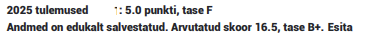 PKS tulemused 2024. kohta
Tulemused võeti kokku 31.detsember 2024. aasta seisuga
Maksimum punktide summa I ja II osa kohta 572 punkti
Tulemus võeti kokku 785 nimistu kohta
1,0- 491 nimistut
0,8- 120 nimistut
Tulemuse saavutas 77,8% nimistutest
JVS maksimum 92 punkti.
80%- 108 nimistut
90%-504 nimistut
JVS tulemuse saavutas 77,9% nimistutest
Pädevuse III osa võtab Tervisekassa uuesti kokku, saadame Teile esimesel võimalusel.
Apellatsioonid
kui on sihtrühmast välja arvamine (nt kui laps elab välismaal, mille tõttu ei saanud teda vaktsineerida);
kui raviarvel on kood dokumenteeritud, kuid millegipärast ei ole PKSi arvestusse läinud (süsteemi vea tõttu).
Kuna vahetulemused saadeti teile oktoobrikuus ette ja teil on olnud võimalus detsembri lõpuni teenustega raviarved üle vaadata, siis raviarvetega seonduvaid puudusi ei saa apelleerida (st need juhud, kui teenused on osutatud kuid raviarvele kandmata).
Paberil apellatsioone palume mitte edastada.
Korrektselt esitatud apellatsiooni vorm on apelleeritavate andmete ülevaatamise eelduseks (I, II, III ja IV osa kõik ühele vormile).  Lisage kirjale juurde ka kõik täiendavad lisadokumendid (nt tervisekaardi väljavõtted isikukoodide järgi).
Sertifitseerimise apelleerimiseks esitage vabas vormis apellatsioon (kuna apellatsiooni vormis sellist kohta ei ole). Apellatsiooniga pange kaasa pädevust tõendav dokument.
Apellatsioonide tähtaeg 26. aprill
perearst@tervisekassa.ee
Kuna tegu on delikaatsete terviseandmetega, palume fail saata krüpteeritult